Distributed Snapshots
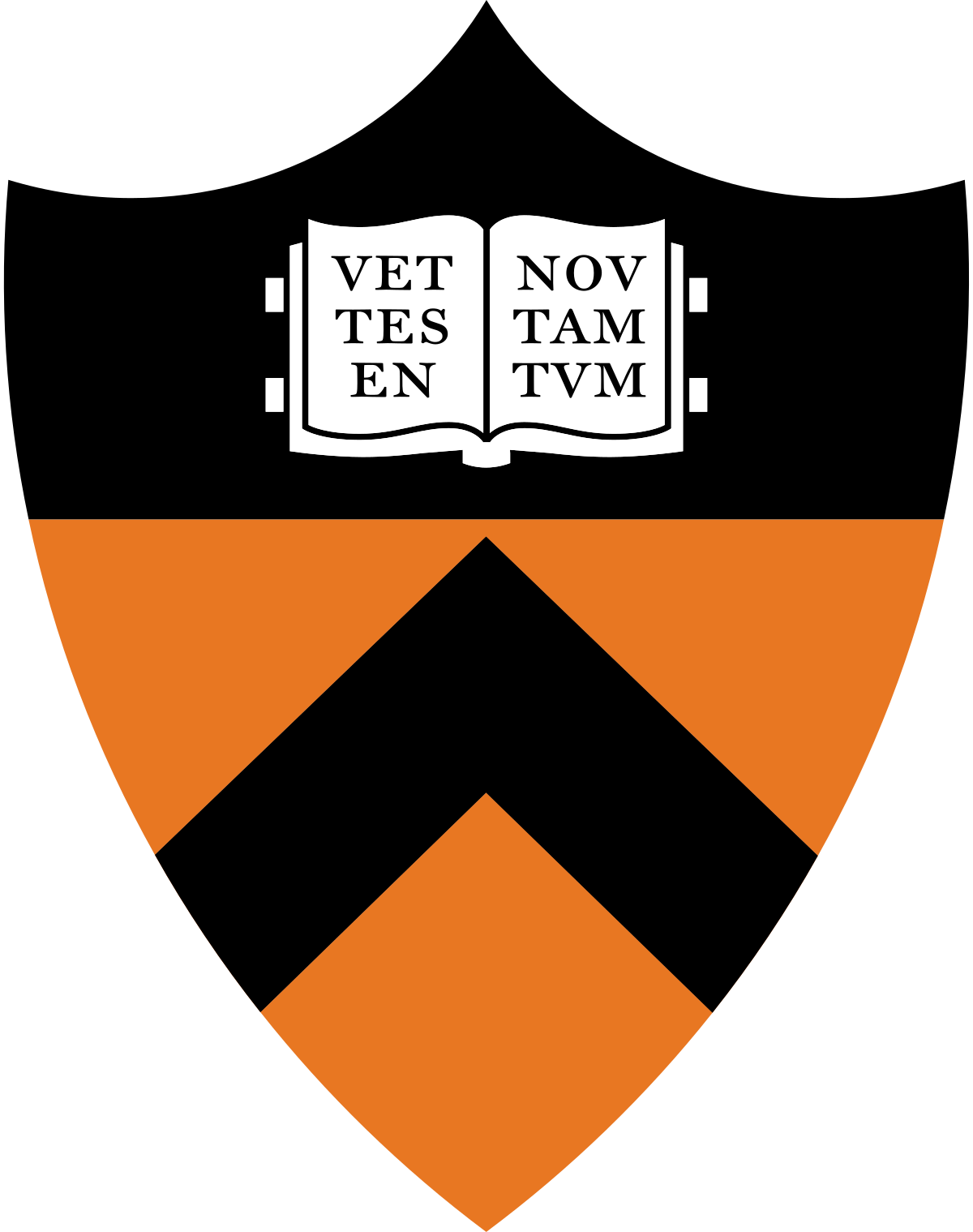 COS 418 + 518: (Advanced) Distributed Systems
Lecture 6

Mike Freedman & Wyatt Lloyd
Distributed Snapshots
What is the state of a distributed system?
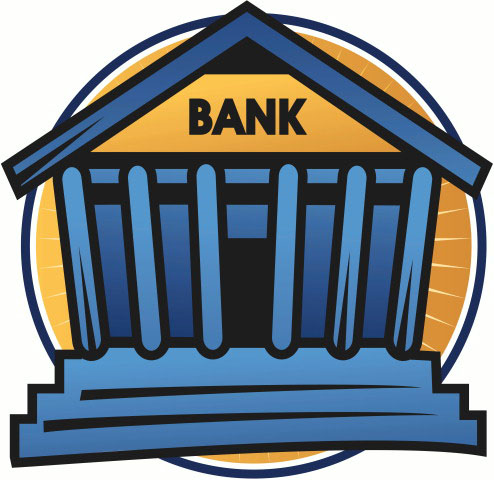 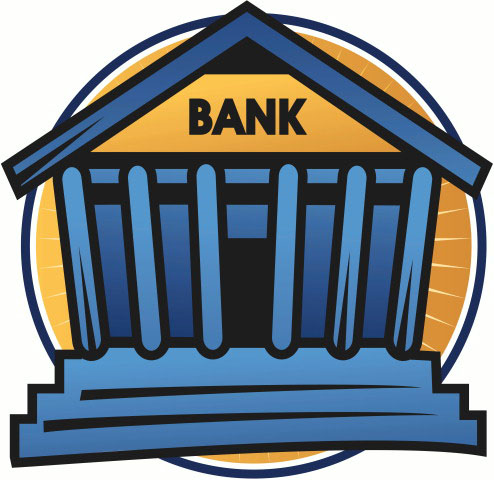 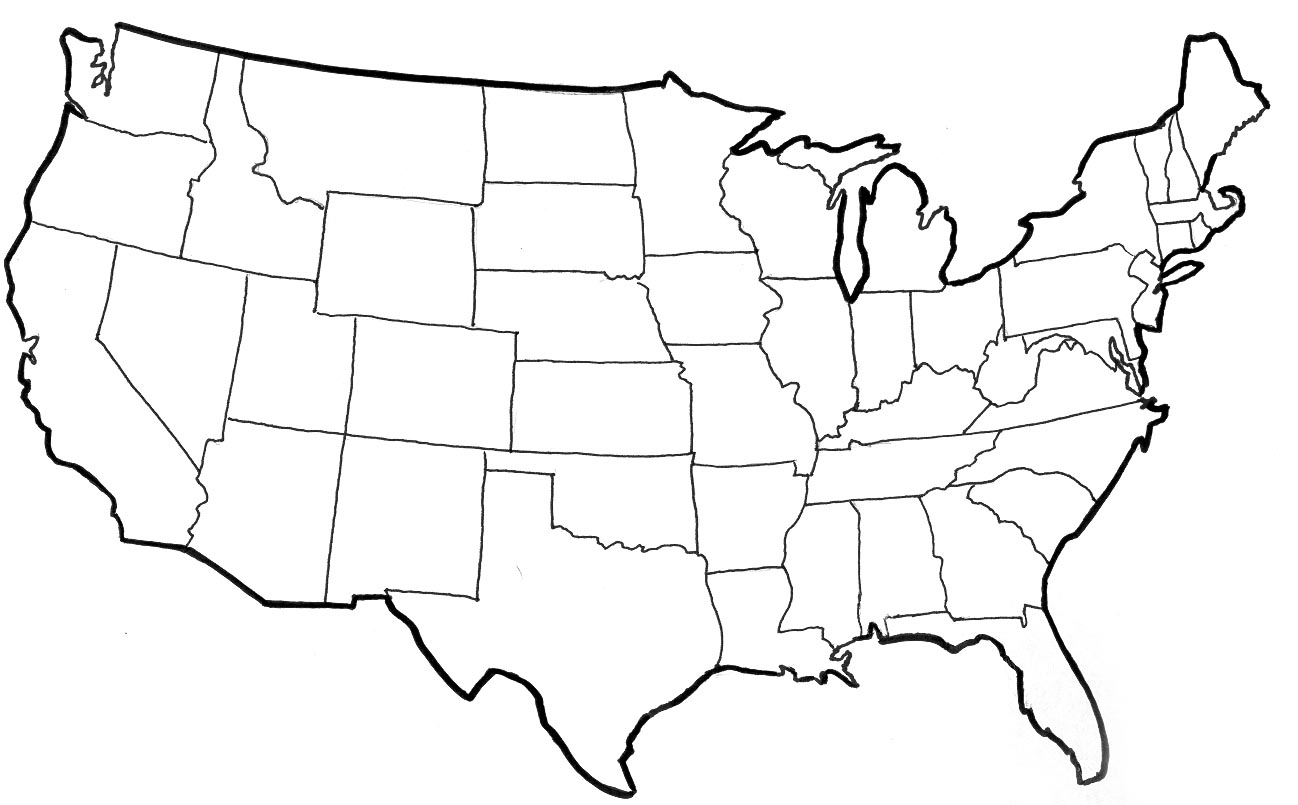 San Francisco
acct1 balance = $1000
acct2 balance = $2000
New York
acct1 balance = $1000
acct2 balance = $2000
2
System model
N processes in the system with no process failures
Each process has some state it keeps track of


There are two first-in, first-out, unidirectional channels between every process pair P and Q
Call them channel(P, Q) and channel(Q, P)

The channel has state, too: the set of messages inside

All messages sent on channels arrive intact, unduplicated, in order
3
Aside: FIFO communication channel
At-least-once retransmission
Network layer checksums 
At-most-once deduplication
Sender include sequence numbers,receiver only delivers in sequence order
“All messages sent on channels arrive intact, unduplicated, in order”

Q: Arrive?
Q: Intact?
Q: Unduplicated?
Q: In order?

TCP provides all of these when processes don’t fail
[Speaker Notes: Q: How can we get such a FIFO channel?
A: At-least-once retransmission + at-most-once deduplication + ordering of messages (seq no + delivery in seq no order)
A: TCP provides all of the above for us as long as processes do not fail (which we assumed here)]
Global snapshot is global state
Each distributed application has a number of processes running on a number of physical servers

These processes communicate with each other via channels

A global snapshot captures 
The local states of each process (e.g., program variables), and
The state of each communication channel
5
Why do we need snapshots?
Checkpointing: Restart if the application fails

Collecting garbage: Remove objects that aren’t referenced

Detecting deadlocks: The snapshot can examine the current application state
Process A grabs Lock 1, B grabs 2, A waits for 2, B waits for 1...   ...   ...

Other debugging: A little easier to work with than printf…
6
Just synchronize local clocks?
Each process records state at some agreed-upon time


But system clocks skew, significantly with respect to CPU process’ clock cycle
And we wouldn’t record messages between processes

Do we need synchronization?

What did Lamport realize about ordering events?
7
System model: Graphical example
Let’s represent process state as a set of colored tokens

Suppose there are two processes, P and Q:
Process P:
Process Q:
P
Q
channel(P, Q)
R
P
Y
B
channel(Q, P)
G
O
Correct global snapshot = Exactly one of each token
8
When is inconsistency possible?
Suppose we take snapshots only from a process perspective

Suppose snapshots happen independently at each process

Let’s look at the implications...
9
Problem: Disappearing tokens
P, Q put tokens into channels, then snapshot
This snapshot misses Y, B, and O tokens
P
Q
Y
R
P
Y
B
O
B
G
O
Q = { R, P }
P = { G }
10
Problem: Duplicated tokens
P snapshots, then sends Y
Q receives Y, then snapshots
This snapshot duplicates the Y token
P
Q
Y
Y
R
P
Y
B
G
O
Q = { Y, R, P, B, O }
P = { G, Y }
11
Idea: “Marker” messages
What went wrong?  We should have captured the state of the channels as well

Let’s send a marker message ▲ to track this state
Distinct from other messages
Channels deliver marker and other messages FIFO
12
Chandy-Lamport Algorithm: Overview
We’ll designate one node (say P) to start the snapshot
Without any steps in between, P:
Records its local state (“snapshots”)
Sends a marker on each outbound channel


Nodes remember whether they have snapshotted

On receiving a marker, a non-snapshotted node performs steps (1) and (2) above
13
Chandy-Lamport: Sending process
P snapshots and sends marker, then sends Y

Send Rule: Send marker on all outgoing channels
Immediately after snapshot
Before sending any further messages
P
Q
▲
Y
R
P
Y
B
G
O
snap: P = { G, Y }
14
Chandy-Lamport: Receiving process (1/2)
At the same time, Q sends orange token O
Then, Q receives marker ▲
Receive Rule (if not yet snapshotted)
On receiving marker on channel c record c’s state as empty
channel(P,Q) = { }
P
Q
▲
Y
▲
R
P
B
O
G
O
P = { G, Y }
Q = { R, P, B }
15
Chandy-Lamport: Receiving process (2/2)
Q sends marker to P
P receives orange token O, then marker ▲
Receive Rule (if already snapshotted):
On receiving marker on c record c’s state: all msgs from c since snapshot
channel(P,Q) = { }
P
Q
Y
▲
O
R
P
B
▲
O
G
channel(Q,P) = { O }
Q = { R, P, B }
P = { G, Y }
16
Terminating a Snapshot
Distributed algorithm: No one process decides when it terminates

Eventually, all processes have received a marker (and recorded their own state)

All processes have received a marker on all the N–1 incoming channels (and recorded their states)

Later, a central server can gather the local states to build a global snapshot
17
Take-away points
Distributed Global Snapshots
FIFO Channels: we can do that!
Chandy-Lamport algorithm: use marker messages to coordinate